“Title”
Presenting author, co-author, corresponding author*
Affiliation
*corresponding author email address
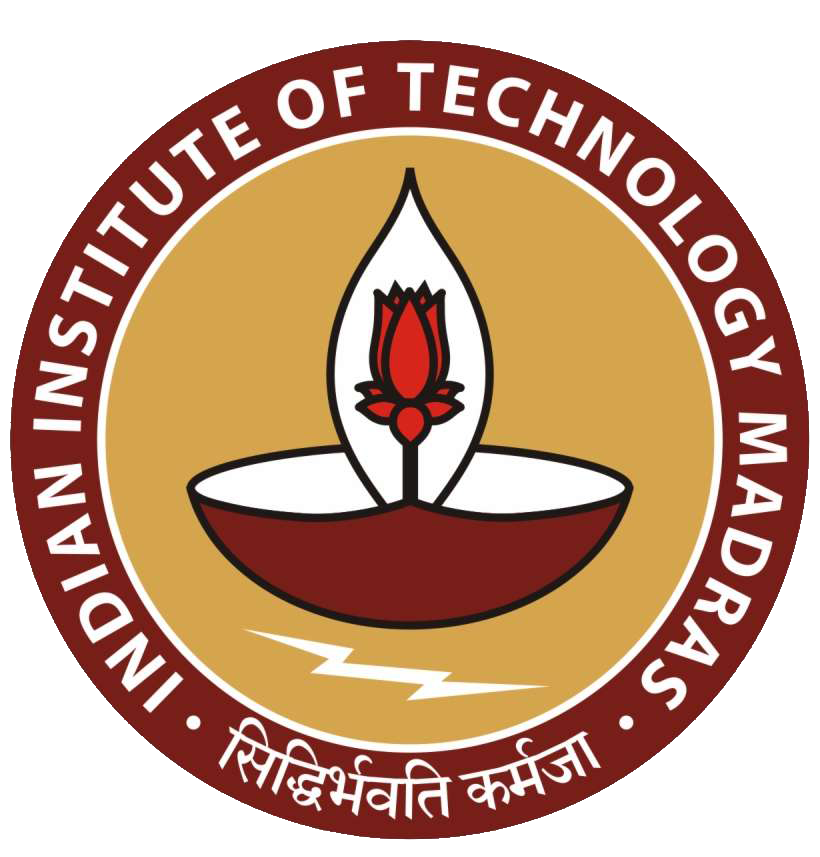 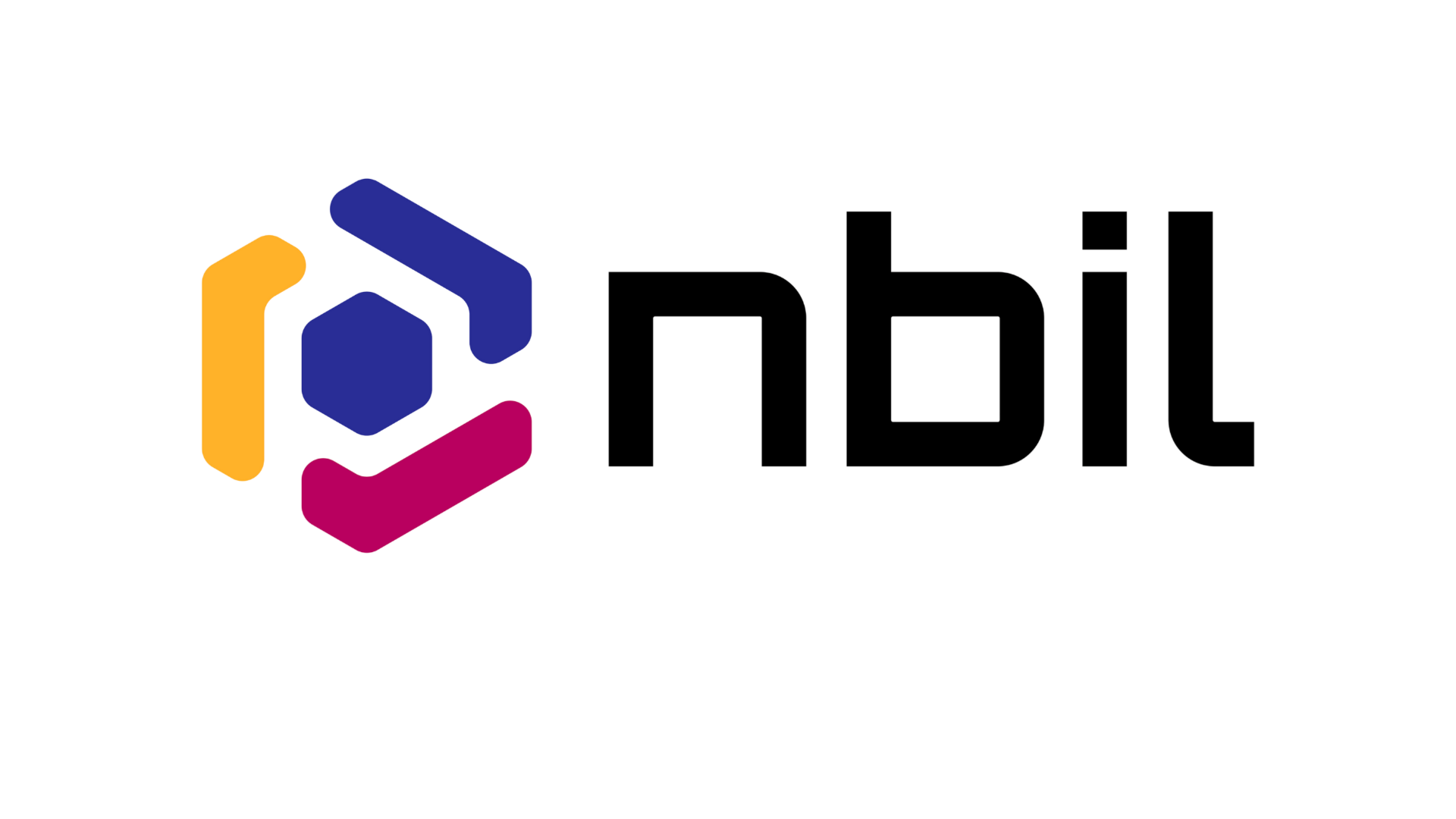 Author’s home institute and labs
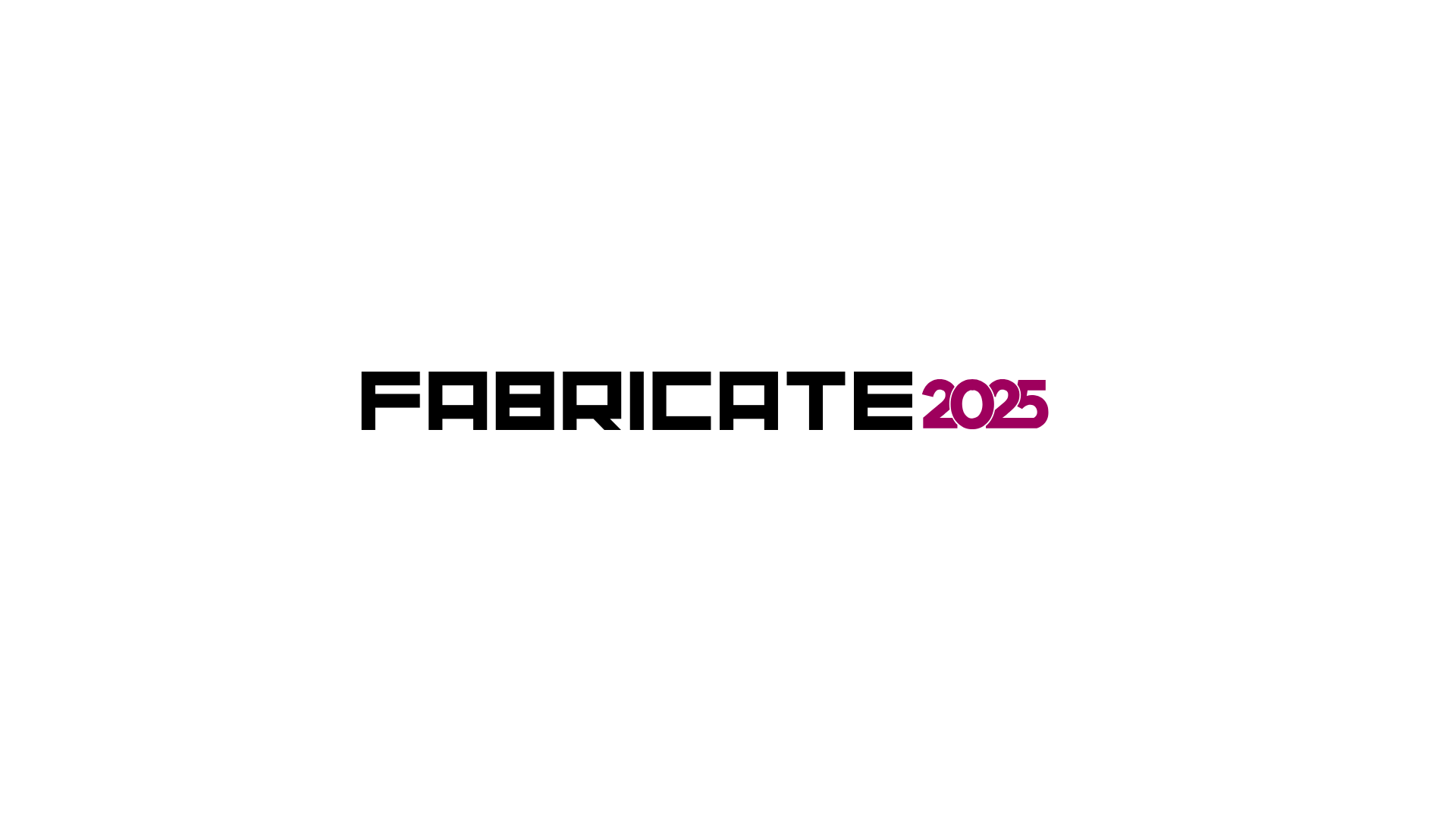 These available slots can be adjusted according to the presenter
OBJECTIVE
These available slots can be adjusted according to the presenter
These available slots can be adjusted according to the presenter
These available slots can be adjusted according to the presenter
These available slots can be adjusted according to the presenter
CONCLUSION
100 μm
These available slots can be adjusted according to the presenter
REFERENCES
These available slots can be adjusted according to the presenter
ACKNOWLEDGEMENT